Atypical chest pain, atypical perfusion CMR scan
Dr Heerajnarain Bulluck
10/12/2016

JCR 2016, Busan
Clinical case
48 year-old lady, referred for adenosine perfusion CMR 

Central chest tightness mainly occurring at rest and relieved by nitroglycerin spray

PMH: diabetes, dyslipidemia, PCI to LAD 10 years ago following a myocardial infarction

One hospital admission with troponin negative chest pain and underwent coronary angiography: non-obstructive LAD disease – but she was advised to attend for perfusion CMR
CMR perfusion scan
Adenosine was infused at a rate of 140mcg/kg/min for 4 minutes with heart rate increase from 85 to 120bpm, symptoms of dyspnea, hot flush and nausea.
Stress Perfusion
Cines
Rest Perfusion
Questions
What is going on?



What would you do next?
Checked patient: started being symptomatic
Taken out of the scanner
GTN spray
ECG – 10 minutes later
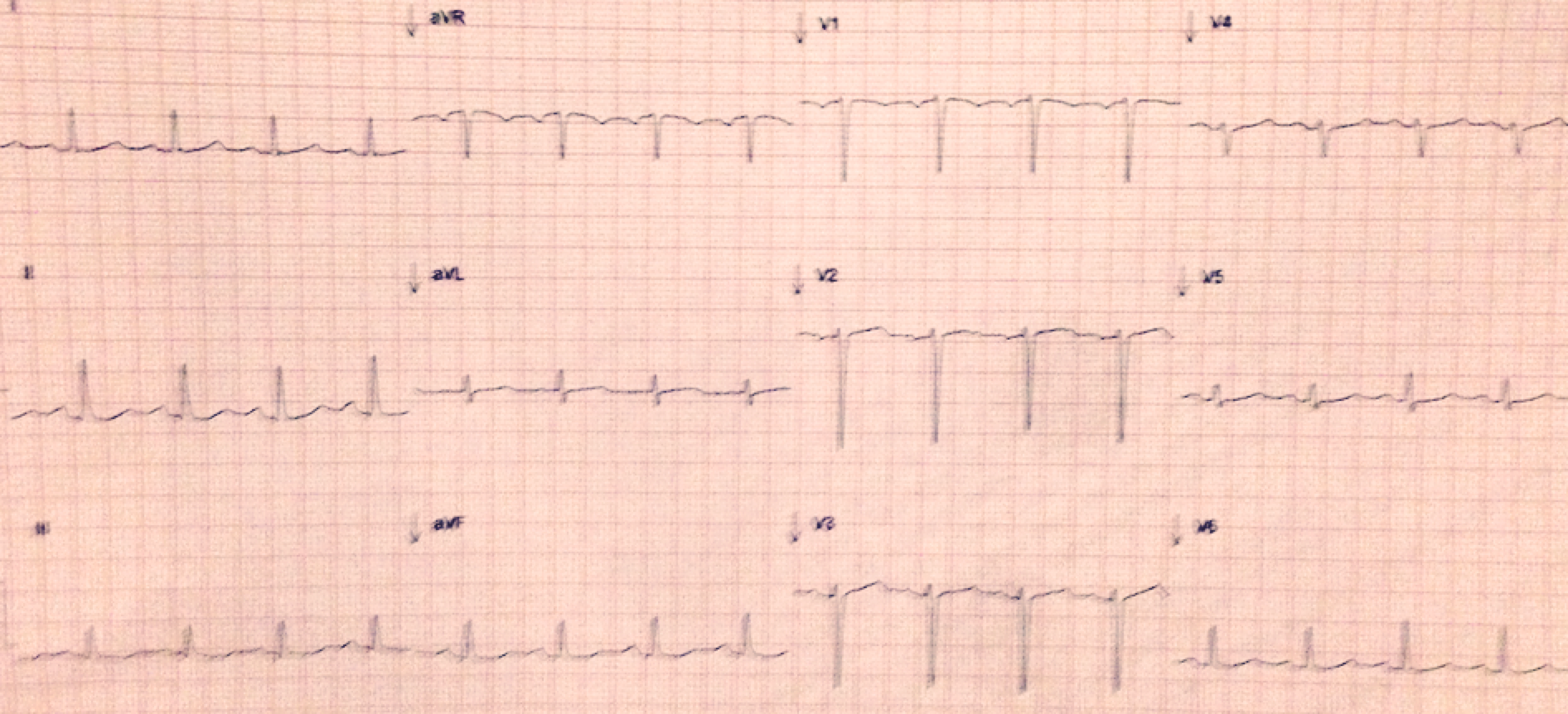 Repeat cine – 1 hour later
Repeat rest perfusion
LGE
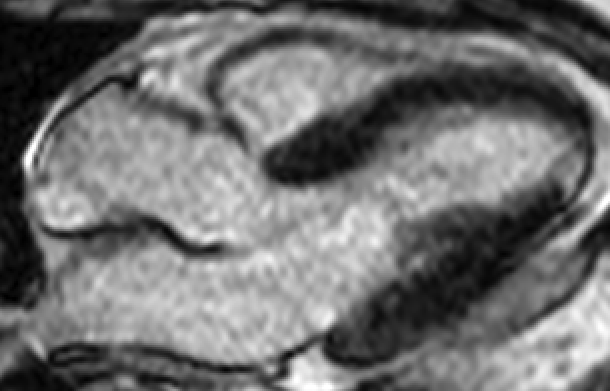 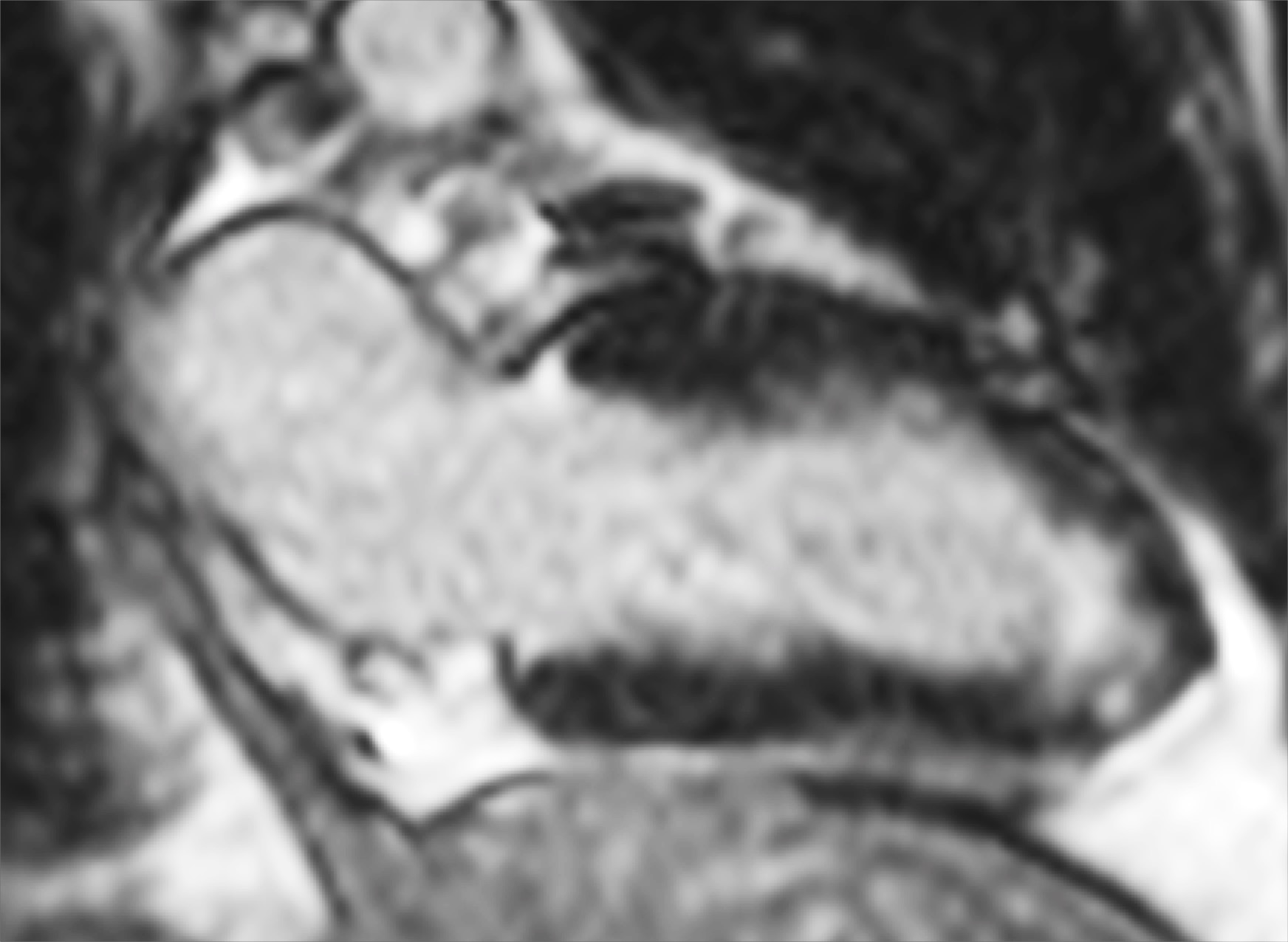 Discussion
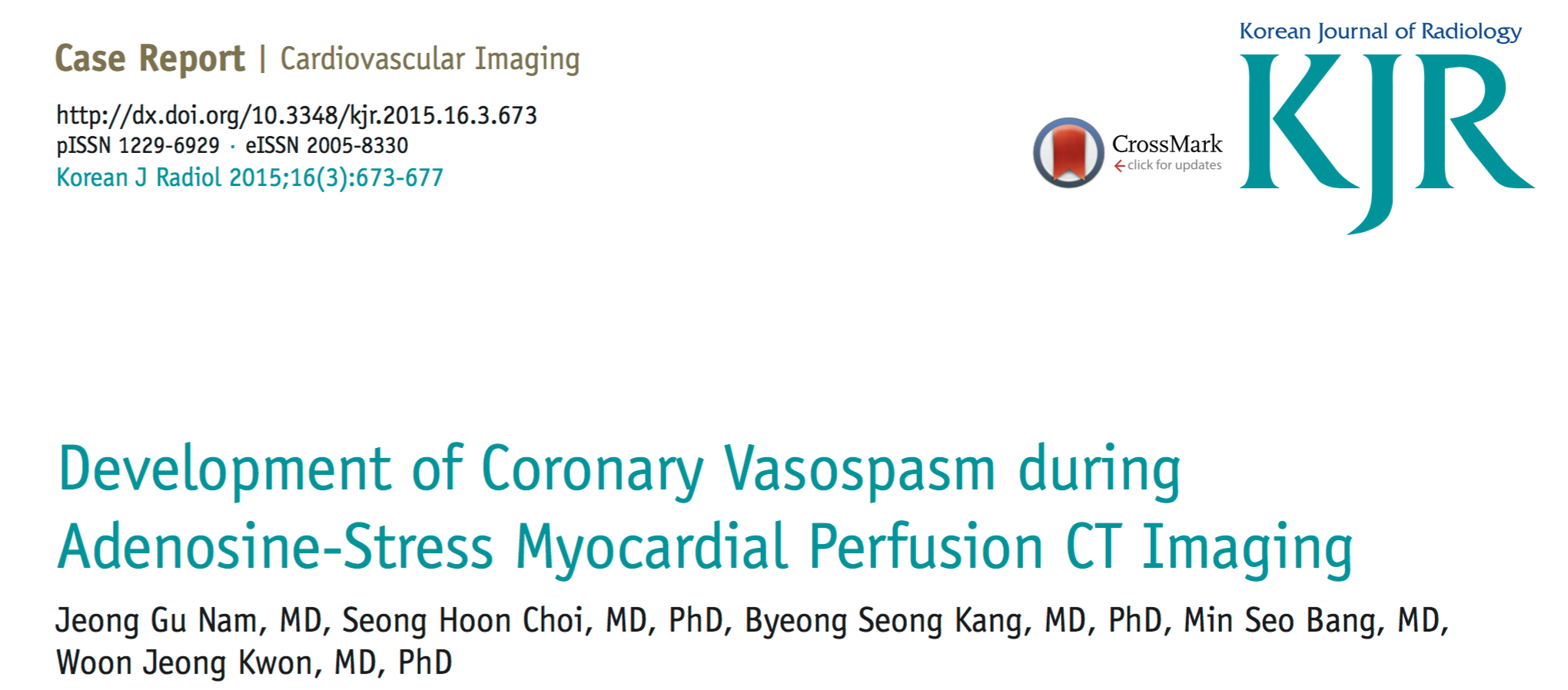 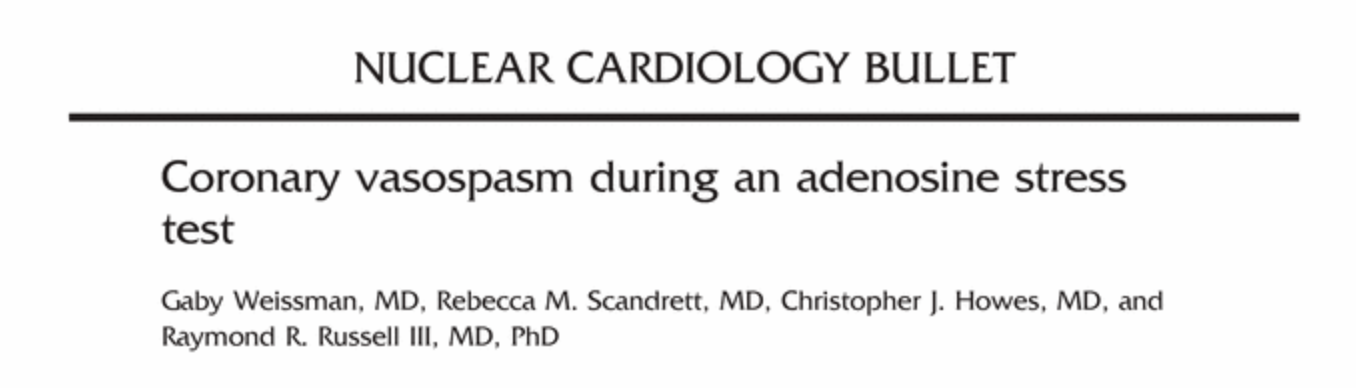 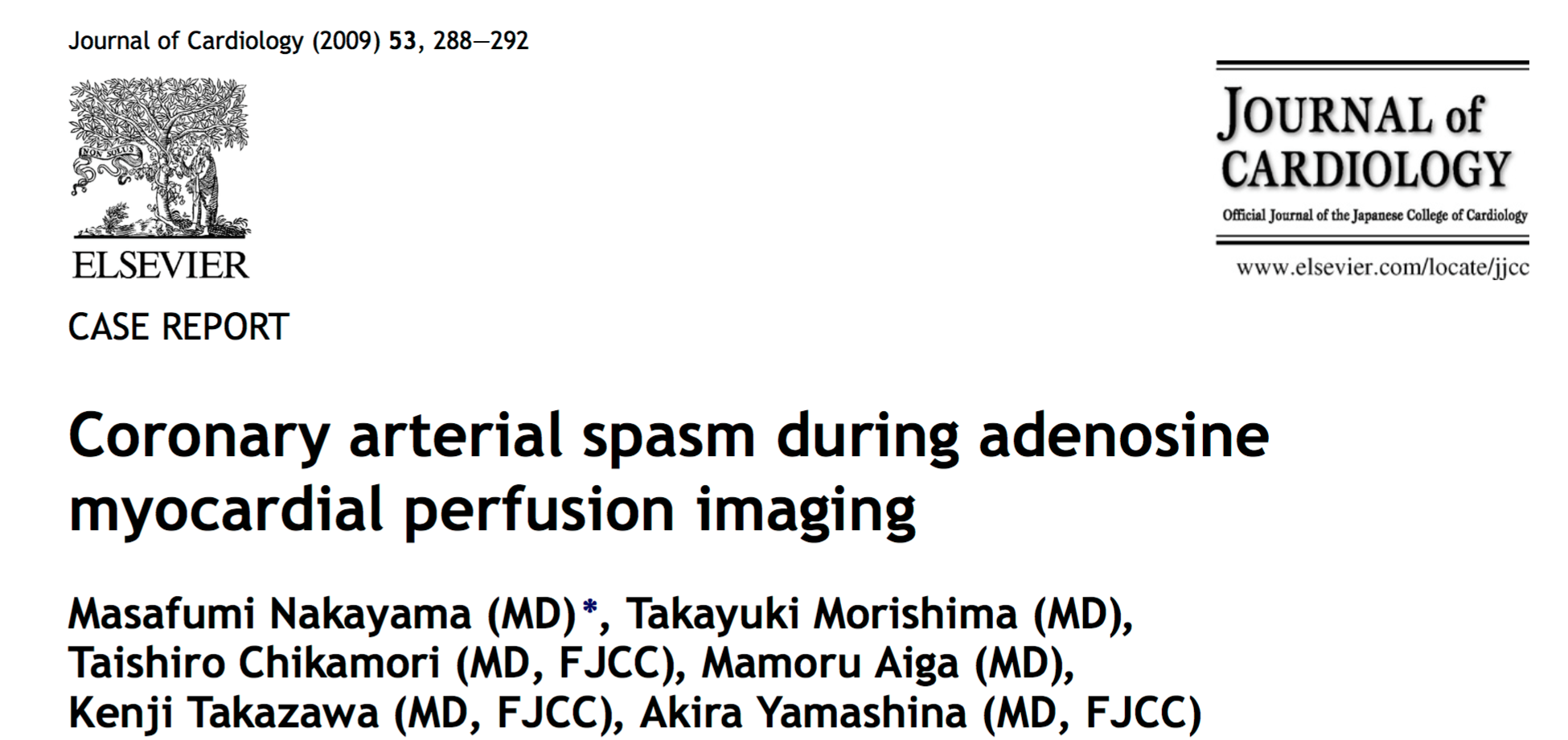 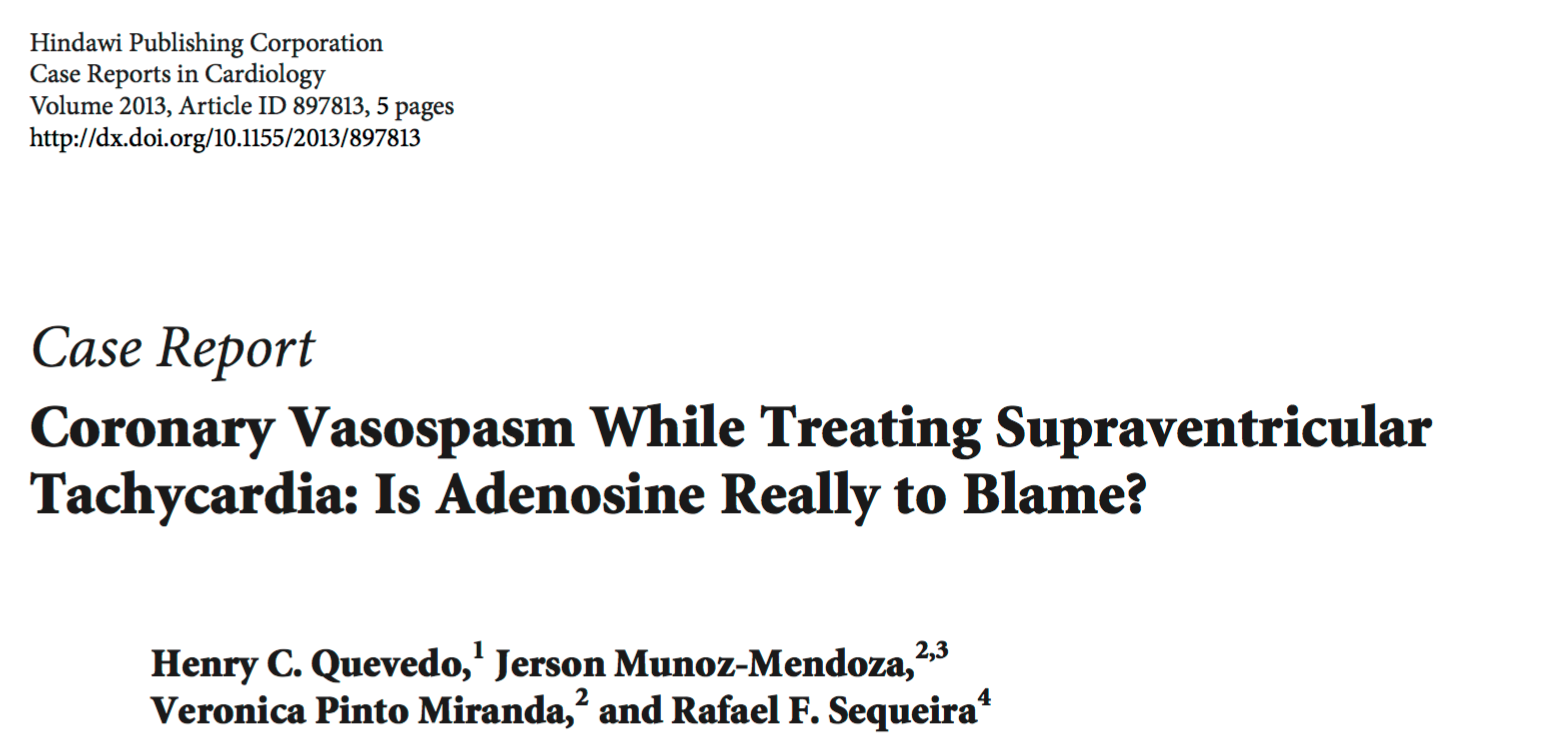 Discussion
This is the first reported case of acute coronary artery spasm captured on resting CMR perfusion imaging
Mechanism unclear - ?cessation of adenosine could plausibly induce rebound increase in sympathetic tone in those subjects predisposed coronary artery spasm
Coronary artery spasm/ vasospastic angina
Severe chest pain, usually without physical effort and with a concurrent ECG showing transient ST elevation
Mechanism: vagal withdrawal/ a change in sympathetic activity/ abnormalities in the smooth muscle  KATP channel / endothelial dysfunction
Risk factors: Illicit drug use/ smoking/ genetic predisposition
Treatment: calcium channel blockers/ nitrates
Stern et al, Circulation.2009; 119: 2531-2534
Ischaemic cascade
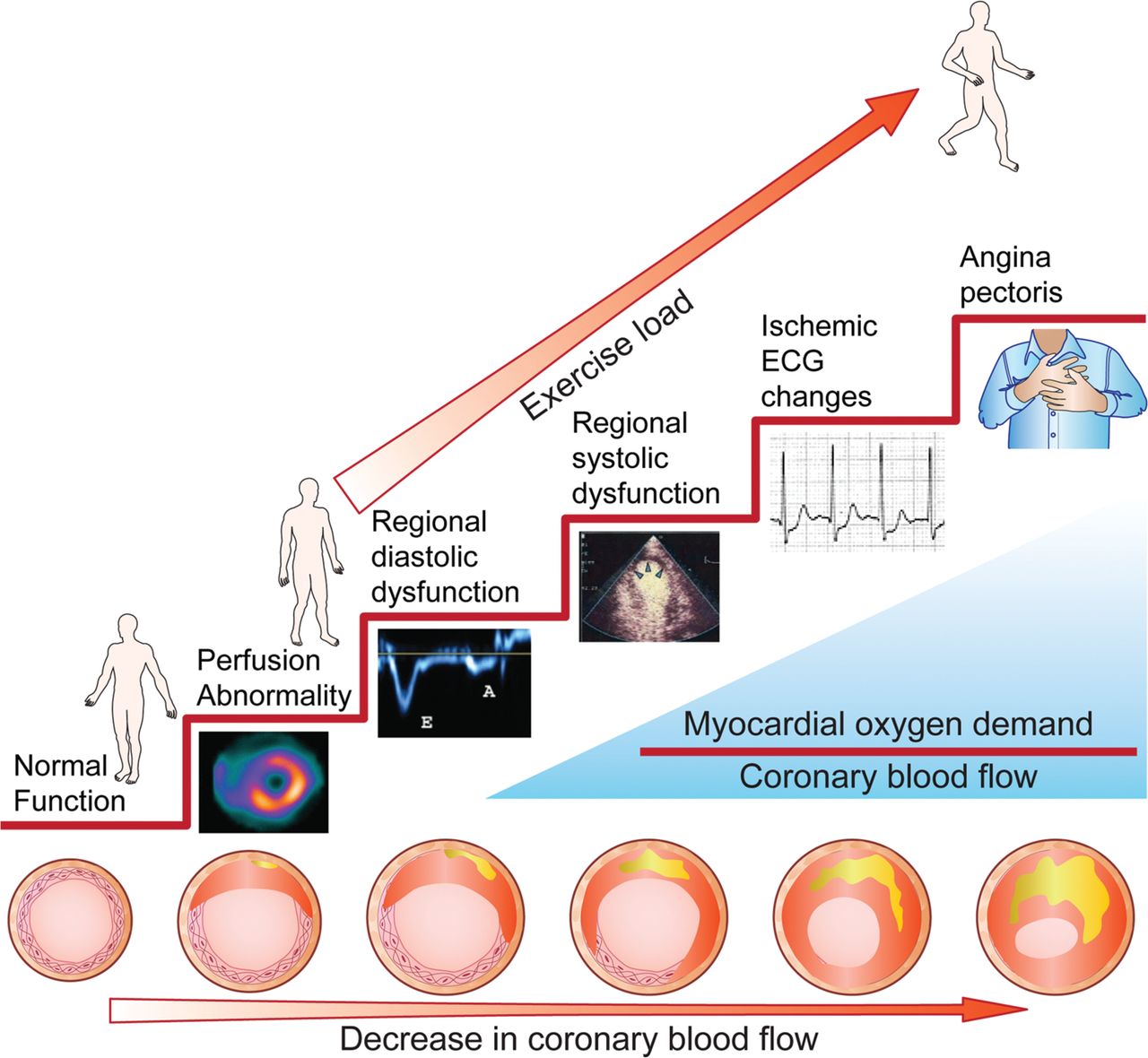 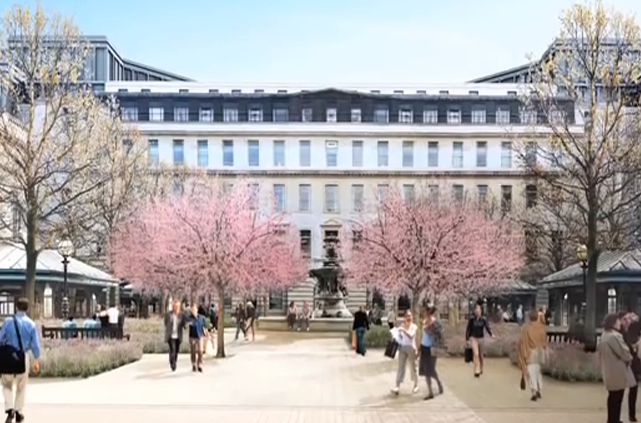 Acknowledgement 
Dr Gabriella Captur		
Dr Anish N Bhuva
Dr Andrew D’Silva
Dr Charlotte Manisty
Prof James C Moon
Prof Charles Knight
Prof Steffen Petersen
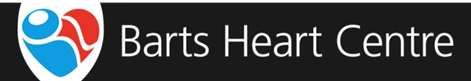 Thanks!